Kirov district
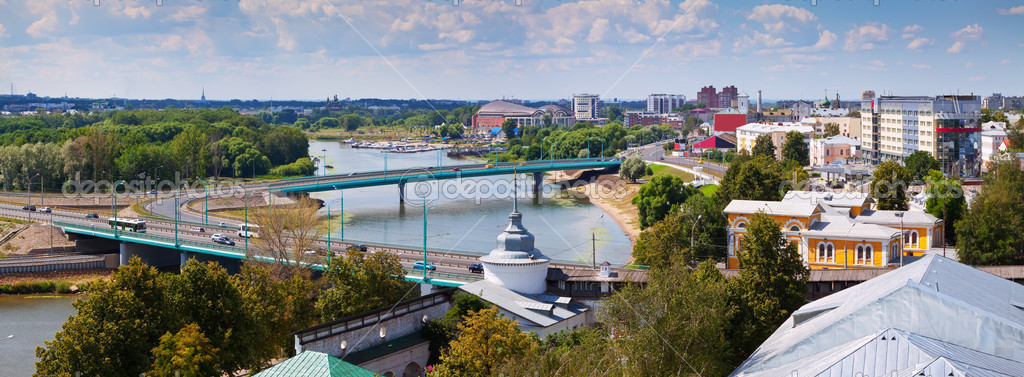 Location
Kirov district is located in the center of Yaroslavl.
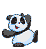 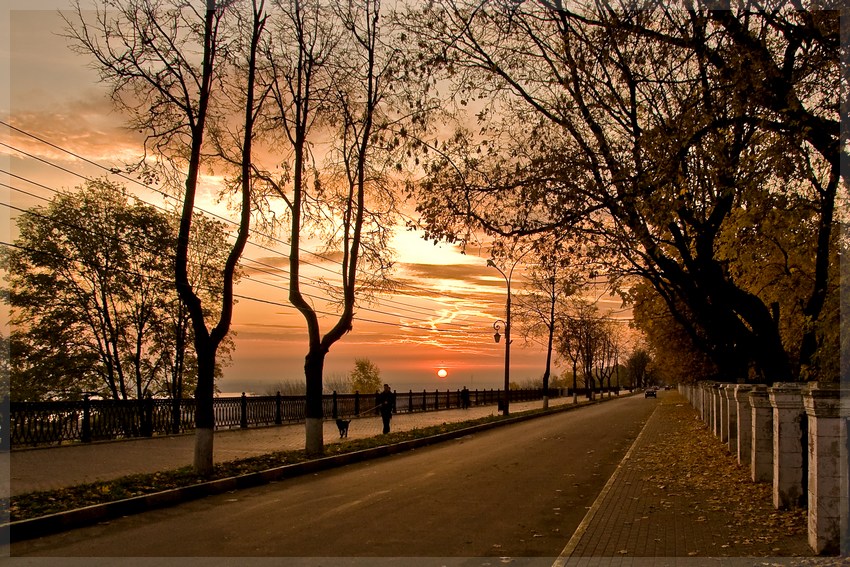 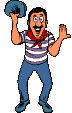 Population
The population of the Kirov District is 55,906 of people. 
In the Kirov  district live people of many nationalities.
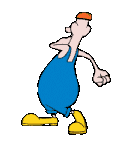 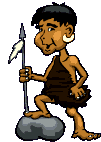 Theatre
The theatre of Fyodor Volkov is located in the Kirov district. It is the oldest Russian drama theatre, founded in 1750.
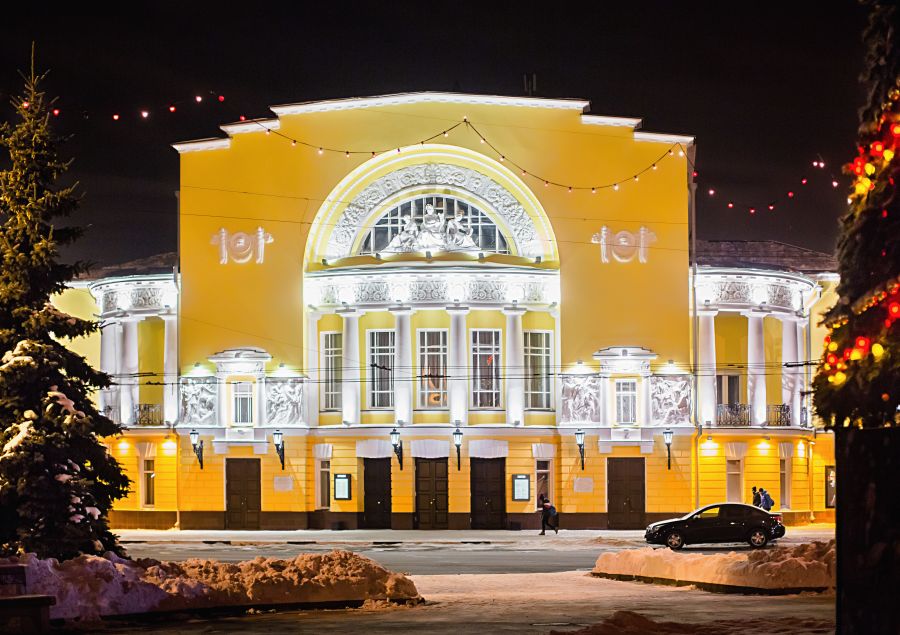 Circus
Yaroslavl Circus is situated on the area of Labor. It was the first winter circus in Yaroslavl. In  2011 has happened the opening of the restored circus.
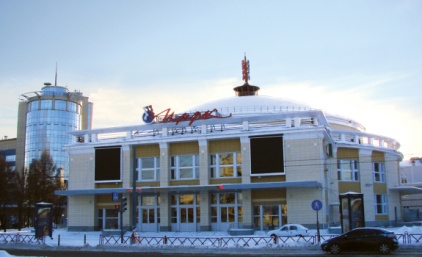 Spaso-Preobrazhensky Monastery
Spaso-Preobrazhensky Monastery – an ancient monastery in Yaroslavl, which occupies an important role in local history.
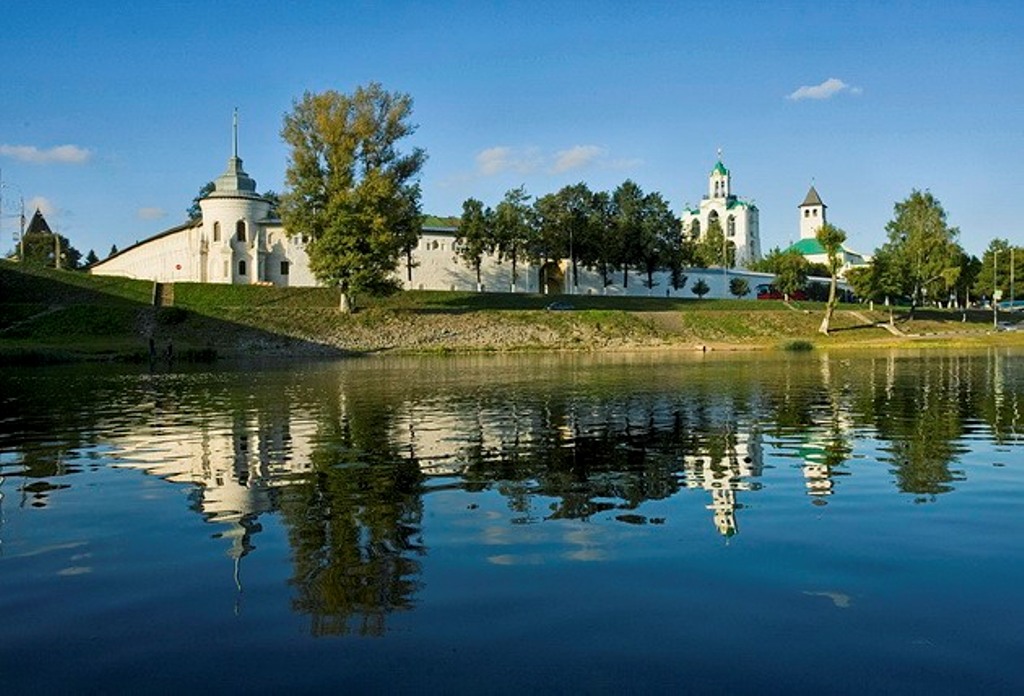 Planetarium
Planetarium is one of the main attractions of the Kirov district. There everyone can see the true beauty of the starry sky.
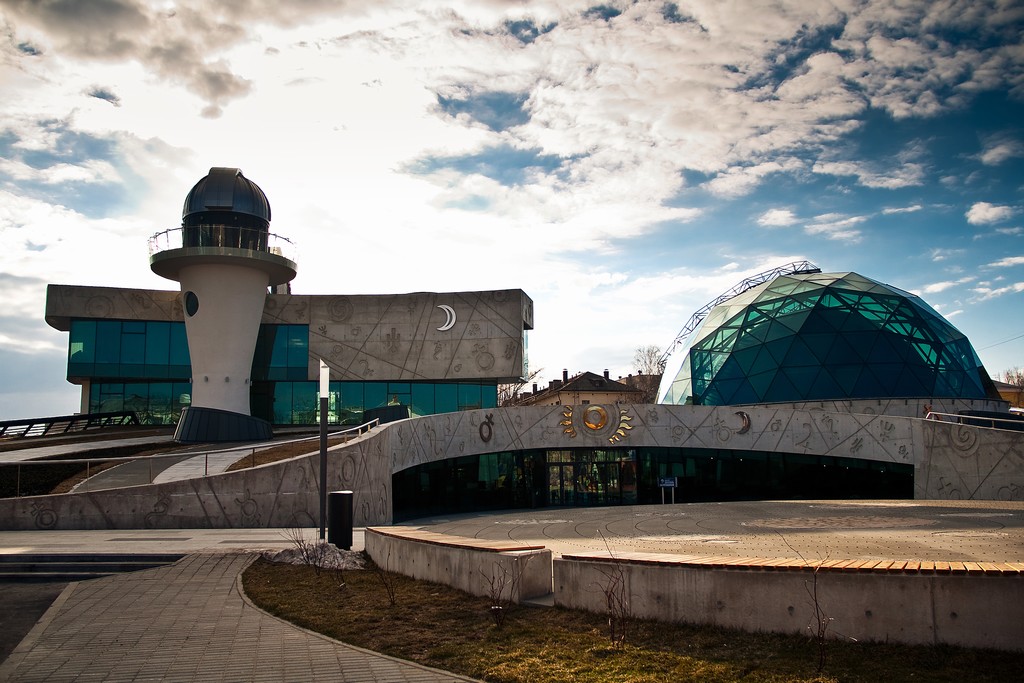 Volga
A beautiful promenade (набережная) located on the right bank (берег) of the Volga River.
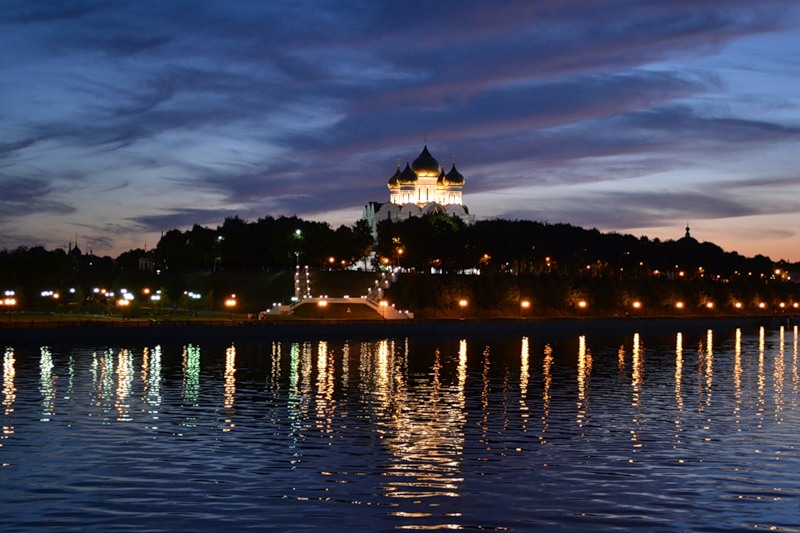 Goodbye